Walk Worthy of the calling in family life
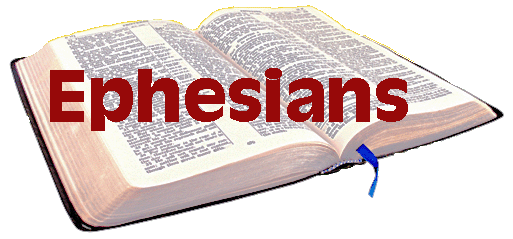 Eph 6:1-4
A Message to the Children (6:1-3)
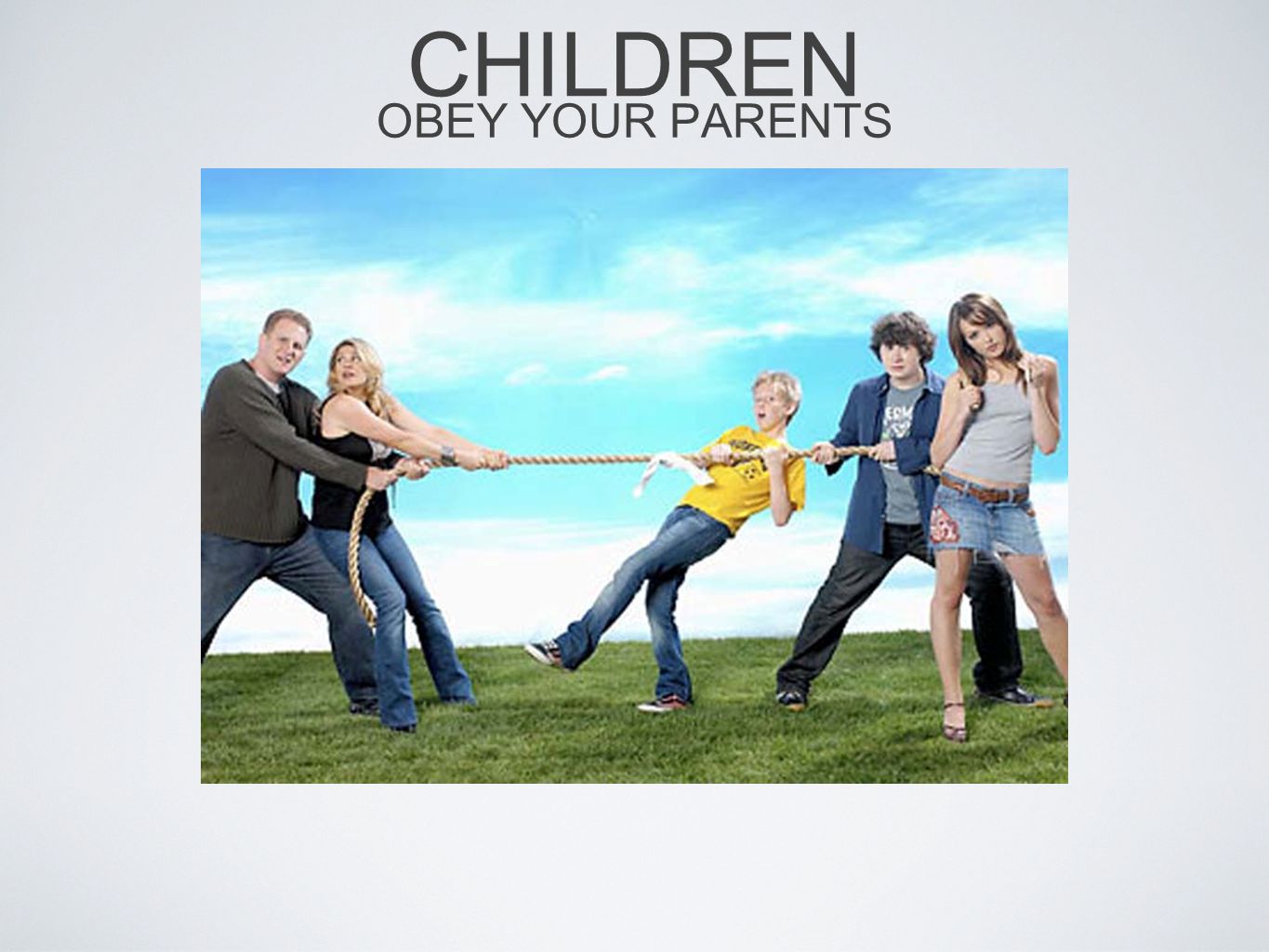 “6 Children, obey your parents in the Lord, for this is right. 
2 “Honor your father and mother,” which is the first commandment with promise: 
3 “that it may be well with you and you may live long on the earth.”
[Speaker Notes: Obedience: Act or instance of submitting to the restraint or command of an authority; compliance with the demands or requests of someone or something over us…. The rule is the focus

Submission: An attitude of yielding and total surrender… the love of the person in authority is the focus]
A Message to the Children (6:1-3)
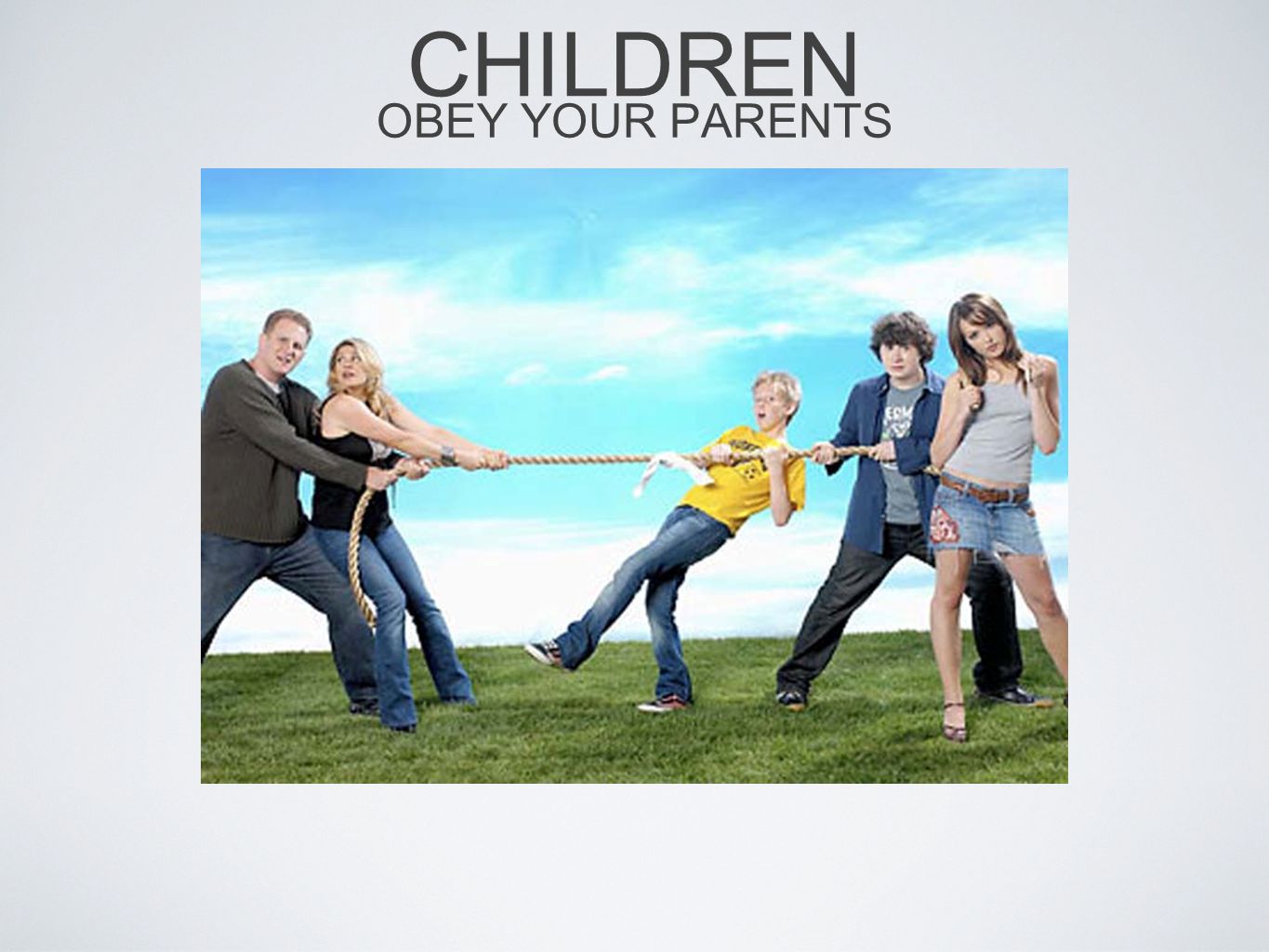 “6 Children, obey your parents in the Lord, for this is right. 
2 “Honor your father and mother,” which is the first commandment with promise: 
3 “that it may be well with you and you may live long on the earth.”
[Speaker Notes: Obedience to our parents is our service, submission, and worship to Christ. You do not obey your parents simply because they are bigger than you and have authority over you. You obey your parents “in the Lord.” You are serving the Lord through your obedience. The HCSB reads, “Children, obey your parents as you would the Lord.”]
A Message to the Children (6:1-3)
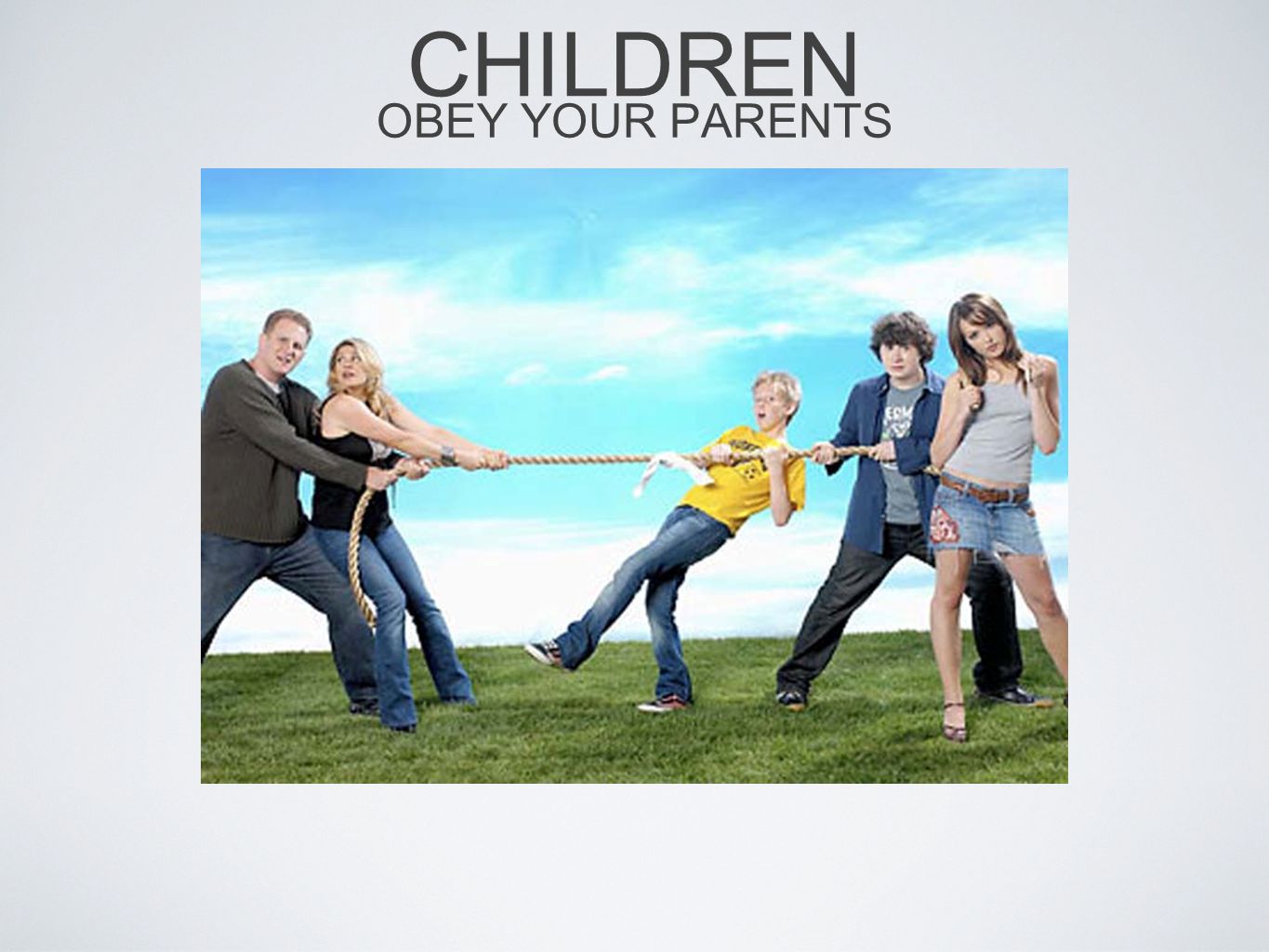 “6 Children, obey your parents in the Lord, for this is right. 
2 “Honor your father and mother,” which is the first commandment with promise: 
3 “that it may be well with you and you may live long on the earth.”
[Speaker Notes: Paul does not say that you do what your parents say only when you like what they tell you to do. Children are to obey their parents because “this is right.” This is the way God created the relationship. This is the way God wants it to be. Obedience to our parents is our service, submission, and worship to Christ.]
A Message to the Children (6:1-3)
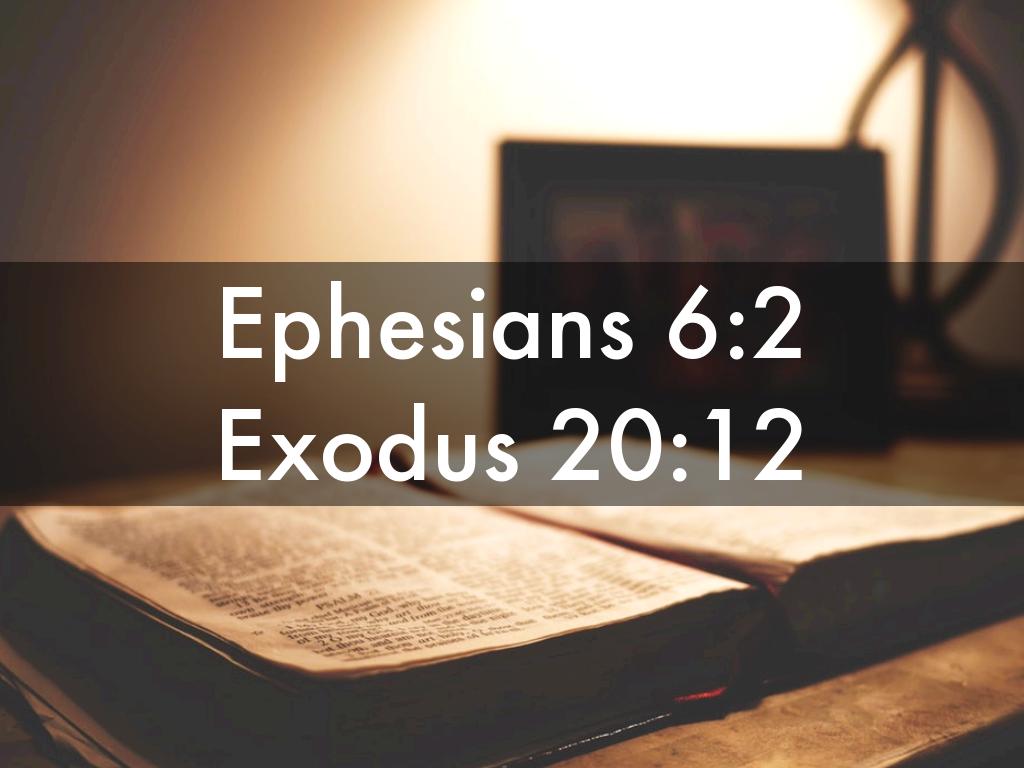 “6 Children, obey your parents in the Lord, for this is right. 
2 “Honor your father and mother,” which is the first commandment with promise: 
3 “that it may be well with you and you may live long on the earth.”
[Speaker Notes: It could be paraphrased to say, give them the weight of authority that they deserve. Next to God, parents were to be highly valued, cared for, and respected. NET notes]
A Message to the Children (6:1-3)
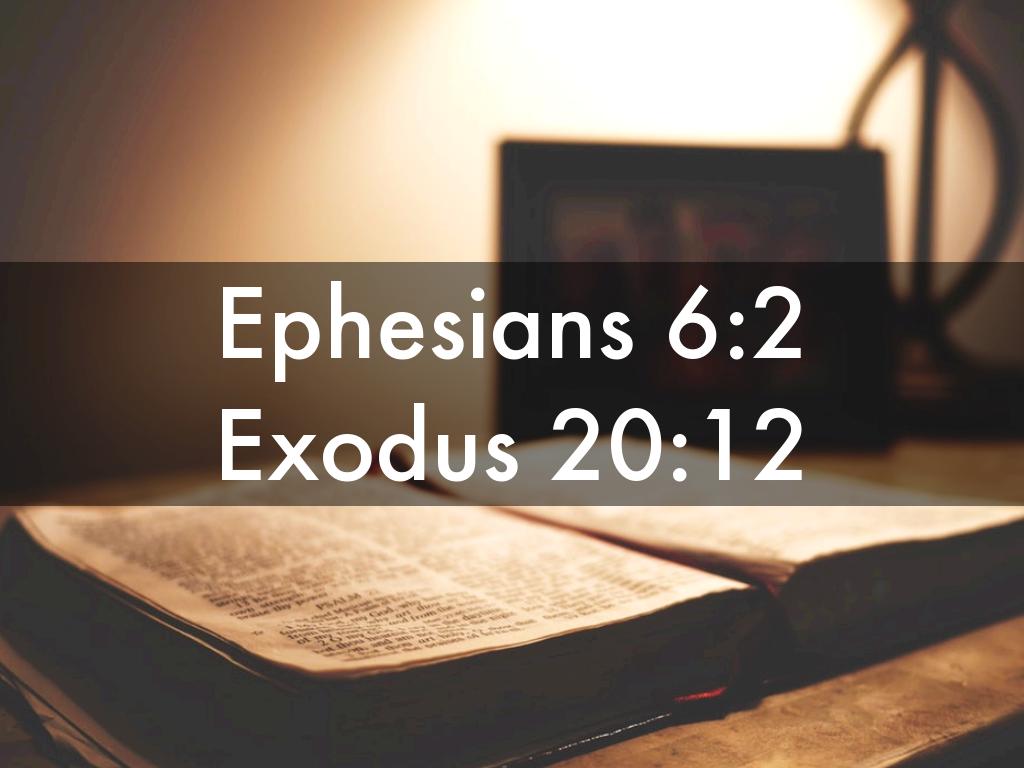 “6 Children, obey your parents in the Lord, for this is right. 
2 “Honor your father and mother,” which is the first commandment with promise: 
3 “that it may be well with you and you may live long on the earth.”
[Speaker Notes: Refers back to promise made in deut 5:16 “16 ‘Honor your father and your mother, as the Lord your God has commanded you, that your days may be long, and that it may be well with you in the land which the Lord your God is giving you.]
A Message to the Children (6:1-3)
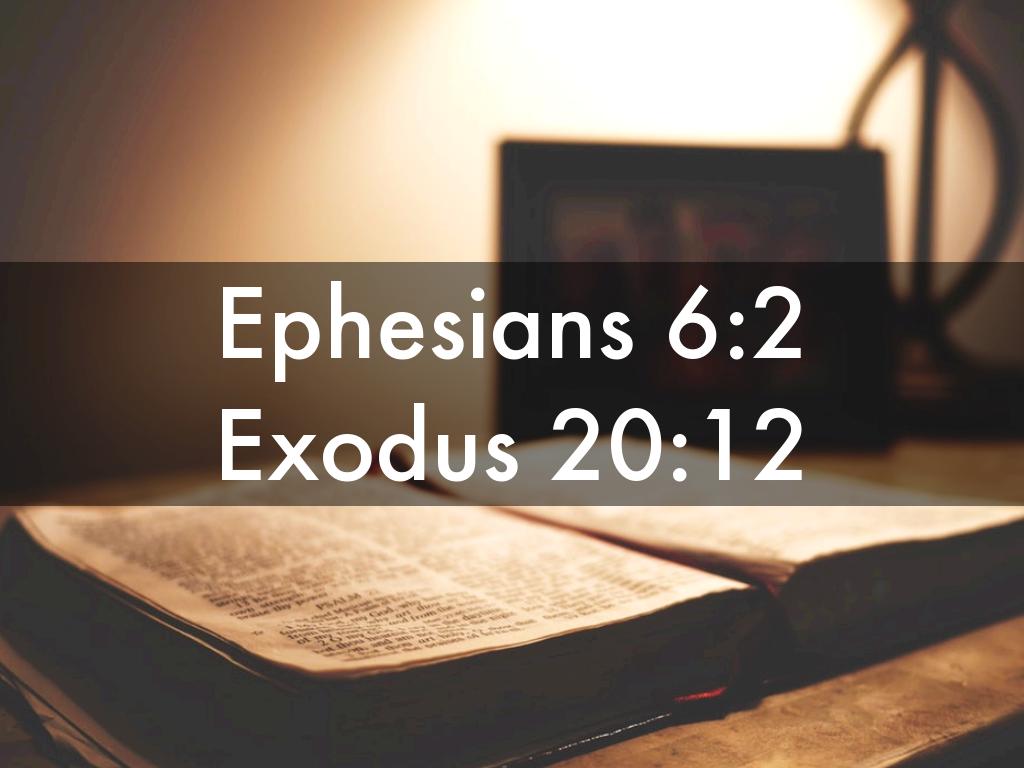 “6 Children, obey your parents in the Lord, for this is right. 
2 “Honor your father and mother,” which is the first commandment with promise: 
3 “that it may be well with you and you may live long on the earth.”
[Speaker Notes: Your life will go better if you heed the advice and words of your parents… they truly are looking out for your best interests…]
A Message to the Children (6:1-3)
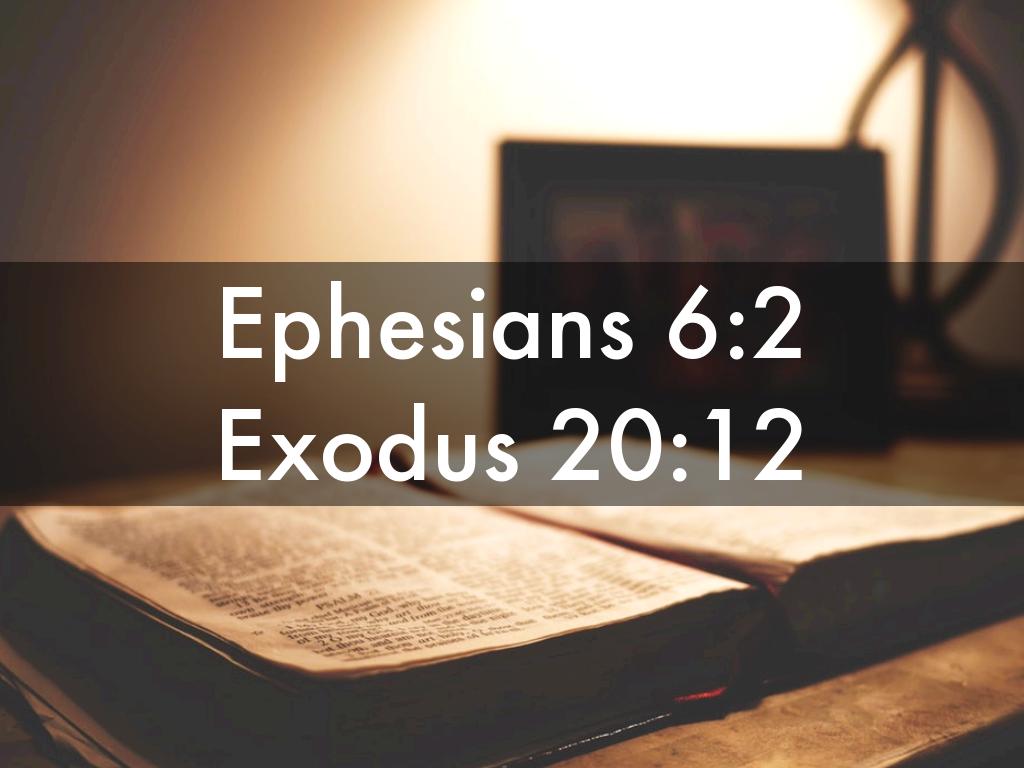 “6 Children, obey your parents in the Lord, for this is right. 
2 “Honor your father and mother,” which is the first commandment with promise: 
3 “that it may be well with you and you may live long on the earth.”
[Speaker Notes: Paul has taken the idea of the OT and brought it forward into the NT… live on the earth as opposed to the blessing of the land the Jews were seeking…

Example… if you tell your children not to drink or do drugs, there is a very good chance they will lead a healthier lifestyle leading to more days on this earth… this however is not a guarantee]
A Message to the Children (6:1-3)
God wants you, children, to obey your parents because your parents are wiser and more experienced than you and because God wants you to be raised in a godly way
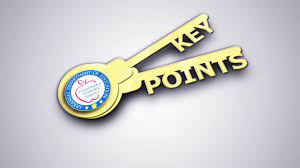 [Speaker Notes: If you children are rebellious in the home, you will probably be rebellious in society. If you do not learn that there are consistent rights and wrongs in the home, then you will not value the laws of society. If you learned to be disobedient and disrespectful to your parents, and you will be disobedient and disrespectful and society.]
A Message to the Fathers (6:4)
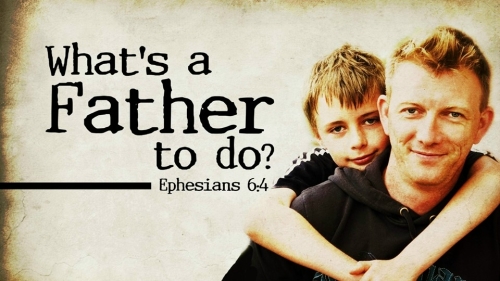 “4 And you, fathers, do not provoke your children to wrath, but bring them up in the training and admonition of the Lord.”
[Speaker Notes: But we must consider why fathers are singled out at this point. I believe there are at least two reasons. First, we noticed that husbands are declared by God to be the head of the family (Ephesians 5:23) and are therefore responsible and accountable for what happens in the family. Fathers have the ultimate accountability concerning the children

There is a reason God says this to the men. The intention seems clear that this is an issue that we must be aware of. Fathers are going to have the temptation to provoke the children to anger.]
A Message to the Fathers (6:4)
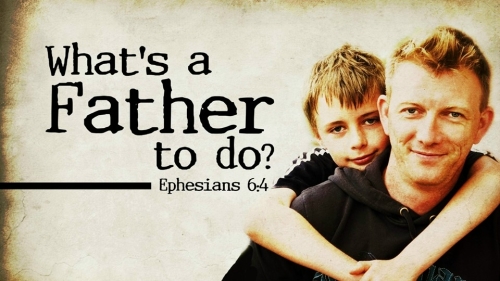 “4 And you, fathers, do not provoke your children to wrath, but bring them up in the training and admonition of the Lord.”
[Speaker Notes: You can provoke your children to anger by showing favoritism among the children, by being overprotective, overcritical, neglectful, verbally abusive, or even physically abusive. We fathers must guard ourselves and constantly be praying for wisdom and guidance from the Lord so that we might not provoke our children to anger and in so doing teach them to rebel against the very authority from God that we represent
There is a reason God says this to the men. The intention seems clear that this is an issue that we must be aware of. Fathers are going to have the temptation to provoke the children to anger.]
A Message to the Fathers (6:4)
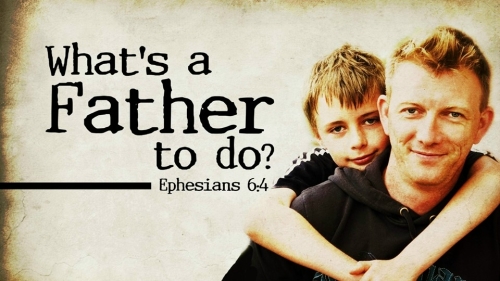 “4 And you, fathers, do not provoke your children to wrath, but bring them up in the training and admonition of the Lord.”
[Speaker Notes: Training here involves the idea of corrective discipline (cf Heb 12:5-11)

Admonition carries more the idea of teaching (verbal)

Of the Lord: My purpose given to me by God is to train my children and instruct my children to love Jesus. Teach them what God says. Teach them to obey God. Teach them that God is everything and God is the only thing that matters in life. Words and actions are required to do this. We must teach our children God’s word.]
Concluding Thoughts (Brent Kercheville)
“Walking worthy of the calling means honoring our parents and teaching our children in the Lord. God cares about life in the home. God cares about how we handle ourselves as children. As children we serve Christ when we obey our parents and honor them. God cares about how we handle ourselves as parents. We serve Christ when we raise our children, not the way in which we think is best, but the way God says is best. Train them in the most important education: the education of God.”